Ealing Council School Uniform Survey	



February 2024
EALING COUNCIL
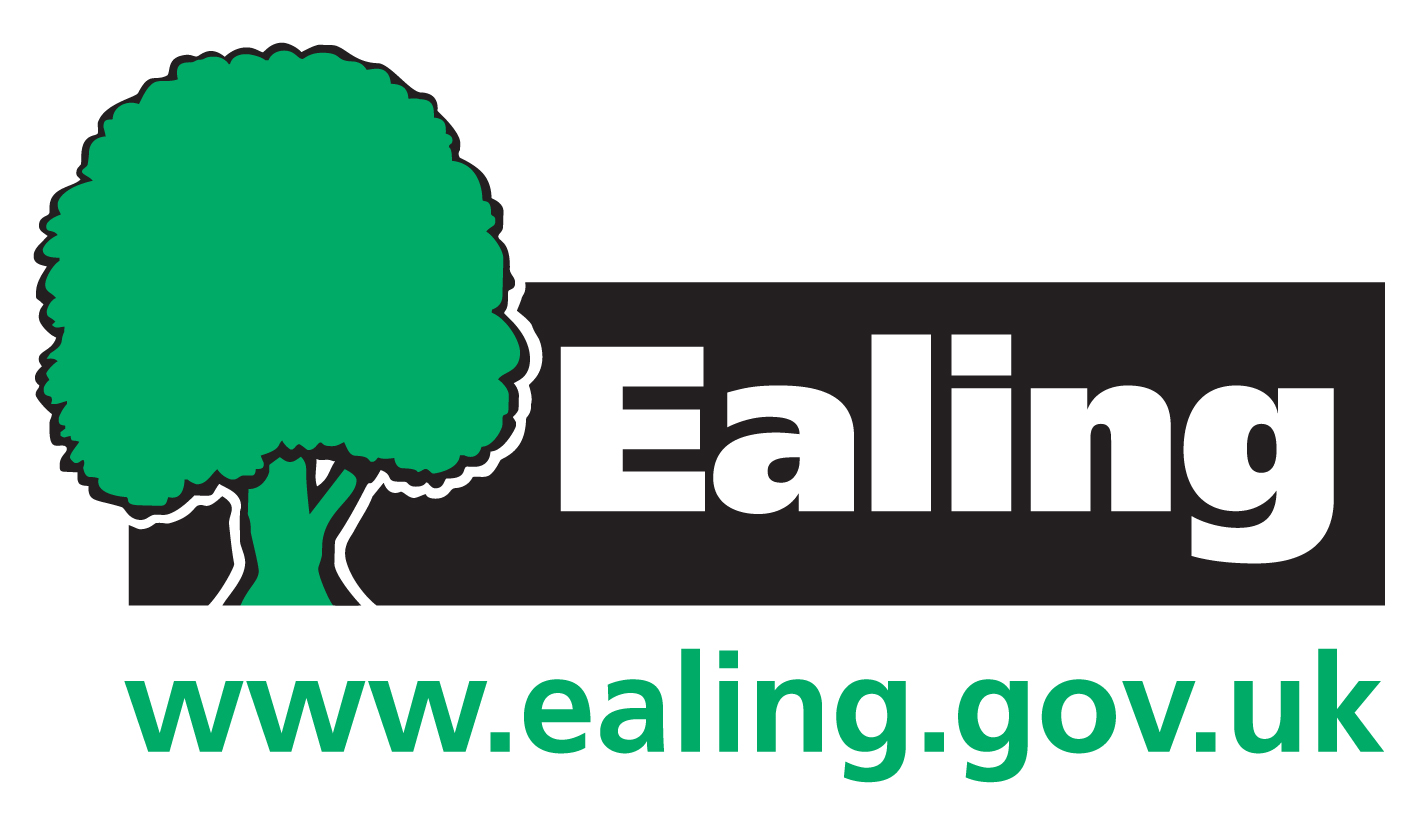 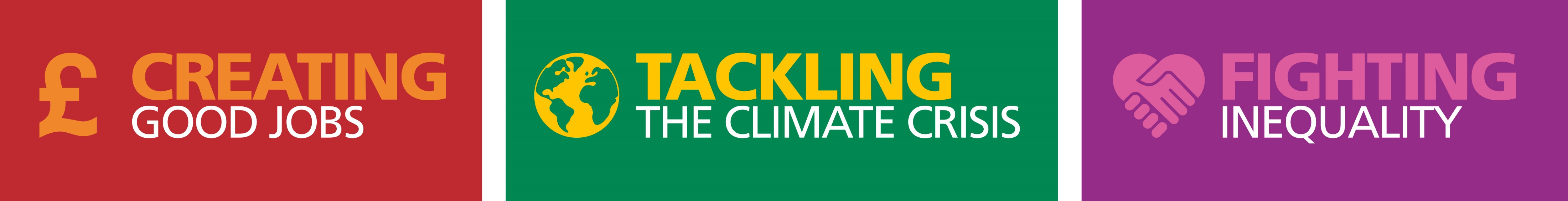 Ealing Council School Uniform Survey
In response to the DfE’s statutory guidance for schools, Ealing council undertook a school uniform survey to help us better understand the different approaches to uniform policies in place across the borough, any support Ealing schools need to reduce costs and to enable us to share your ideas, best practice and examples with the Ealing school community.

Schools were asked to respond to the survey between 28th November – 8th December 2023. Schools had access to the survey via Ealing Grid for Learning.
Responses: 
Overall, there were 19 responses to the survey, 18 from schools and 1 from School Partnerships & Enrichment Team. 

There was a duplicate response from one school and these responses have not been included in the survey evaluation. The School Partnership & Enrichment Team only responded to more detailed questions.   

School responses
71% of respondents to the survey were from primary schools. 
23% of respondents to the survey were from high schools
6% of respondents were from special schools
2
Key Highlights Ealing Council School Uniform Survey
Branded v’s un-branded items of Uniform
Responses from schools indicate significant variation between schools, with 35% schools having no mandatory branded items.  Jumpers / cardigans, PE tops and blazers were the most common branded requirements.

School Uniform costs:
All primary and special schools that responded can buy all mandatory school items for under £50.
80% of high schools that responded you can  buy all mandatory school items for under £100.

Financial support:
82% of schools said they provide financial support to purchase school uniform. 

Pre-loved / second hand uniform: 
73% of schools offer pre-loved / second hand uniform to parents for FREE

Communication and engagement 
All schools responded signpost parents via their website to where they can access school uniform. 
82% of schools provide targeted communication on school uniform to parents in advance of starting school to all admissions.
3
School Uniform Policy: Branded v’s un-branded items
Schools were asked ‘For the following uniform items, what is your policy on branded vs. un-branded items?
Branded items of Uniform
From the 17 responses from schools 8 items of uniform were branded. The top four branded items were:

School cardigan / jumper – 41%. 
PE top – 41%
School blazer – 29%
School bag – 18%

Un-branded items of Uniform
All schools offered unbranded uniform items. The top four unbranded items were: 
School trousers – 100%
School skirt – 94%
School dress – 76%
PE shorts – 71%
4
School Uniform Costs
Schools were asked ‘What is the approximate minimum amount it would cost to buy one brand new, full set of mandatory school uniform items, including PE kit (but excluding shoes and coat)?’

Primary Schools: 
All primary and special schools that responded to the survey said that all the mandatory school uniform items could be bought for less than £50.  

High Schools:
For high schools, uniform costs varied with: 
20% of responses – school uniform cost between £100 - £150
60% of responses – school uniform cost between £50 - £100
20% of responses – school uniform costs less than £50.
5
How have schools reduced school uniform costs
Schools were asked ‘Has your school sought to reduce the cost of your uniform in the light of the DfE guidance?’ If yes, what changes have been made and what impact have they had on cost? 

Overwhelming, 88% of schools said they had reduced uniform costs. 

What changes have been made and what impact have they had on cost? 
There was a variety of responses to this question, below are some of the responses: 
Pupils can wear unbranded items.
Children not having to wear school shoes, wear plain black trainers.
Letting parents know can buy uniform from supermarket and offering lost uniform to parents when needed. 
Removal of branded bags.
Survey of parents and changes so only jumpers / cardigans are branded.
Uniform no longer requires a school logo of any kind.
Replacing traditional trouser and skirt with jogging bottoms.
Replacing formal shoes with plain trainers. 
Purchase uniform directly from supplier, sell uniform at discounted rate.
Plain blazers can be worn.
Change to nursery uniform.
Pupils can wear either logo or no logo sweatshirts / polo-shirts. 

To see the full responses on how schools have changed their policy, refer to appendix 1.
6
Other changes to reduce uniform costs
Schools were asked ‘Would you consider the following changes to reduce costs?

Provide an unbranded option for any branded items?
83% of schools responded ‘Yes, already in place’
6% of schools responded ‘Yes would consider’
11% of schools responded ‘No’ 

Introduce a branded embroidered patch that could be sewn onto items such as school blazers or jumpers to reduce the cost?
24% of schools responded ‘Yes, already in place’
47% of schools responded ‘Yes would consider’
29% of schools responded ‘No’
7
Barriers to reducing school uniform costs
Schools were asked ‘What do you consider are the main barriers to reducing the cost of your school uniform, and what would support you in being able to do this?’  There was a variety of responses some specific to the question and other more general responses. The different types of responses are listed below:

Specific responses to main barriers to reducing school uniform costs: 
Tension between parental expectation of smart uniform to be maintained and need to cut costs. We're doing a consultation this term relating to our new school building about uniform so will see what families say!
Two other local school have same colour uniform.  The branding makes our students identifiable.  The different colour tie and braid identifies the year group.
There are no barriers.  I do not know why this is a problem for schools?
General responses:
Why our school have branded item / items of school uniform:
We have never said that a jumper has to have the school logo on and that is the only branded piece of school uniform. We do offer a PE jumper, bookbags, fleece tops and reversible fleece tops but these are optional. Our uniform policy is aimed at keeping costs low.
What schools are doing to make school uniform more affordable:
We make it as cheap as possible and run a second-hand gifting to families, as well as a hardship fund to buy new (including shoes)
We have reduced as much as we can and offer parents second hand uniform if needed. Shoes are the only area we are unable to support parents
We think our uniform is reasonably priced and sourced from a local supplier.  As a school we  provide FOC uniform to families in need.  Also, we have chosen not to have a school blazer. 
Our uniform is as cheap as it can be. We do not expect children to wear branded jumpers. If they wish to wear the logo then they have the option, but it is not an expectation. Our school has a very high level of deprivation, and our view is that wearing a jumper without a school logo does not affect their learning. 
We have already considered barriers and have implemented ways to reduce cost to parents. We are now considering actively encouraging recycling of used and outgrown uniform offered at no cost to families who are struggling.
8
Financial support offered to families to purchase school uniform
Schools were asked Do you offer families any financial support to purchase school uniform?

Schools that responded 82% of schools said they offer families financial support to purchase school uniform. 

In the survey schools were asked a follow up question – 
‘If yes, what circumstances would this financial support be offered?’
There was a variety of responses, some of these were:
Uniform is provided for vulnerable families.
We offer good quality second hand uniform for free for families who need support. 
Hardship Fund for PPG pupils or those experiencing unexpected financial hardship
If a family struggles to purchase the used uniform, we can offer a second handed one for free
In hardship circumstances provided they can give evidence that it is necessary.
We have given low-income families/ refugees uniform and preloved uniform too. 

To see the full response to how schools have reduced uniform costs, refer to appendix 2.
9
Pre-loved / second hand uniforms
Schools were asked ‘Tell us more about how you offer pre-loved / second hand uniforms? (select all that apply). Schools could provide  multiple answers to this question. 

Majority of schools, 73% offer pre-loved / second hand uniform to parents for FREE. 
From the schools that responded 26% also provide pre-loved / second hand uniforms via the school or PTA for a fee.
Schools were also asked ‘What do you consider the barriers to providing pre-loved second-hand uniforms, and what would support you in being able to do this? 

Variety of responses including the following: 
Donations of all sizes - we have more smaller sizes
There is no barrier. We ask parents to donate uniform when too small or if they are leaving and pass it on to families who need it.
Washing and storing the second-hand uniforms.
Getting decent uniform back in a range of sizes

To see the full response to how schools have reduced uniform costs, refer to appendix 3.
10
Communication and engagement with parents
Schools were asked ‘Does the information on your website signpost parents to any of the following. Select all that apply’. 

88% of schools signpost to local school uniform shop.
59% of schools signpost to supermarkets.
41% of schools signpost to second hand uniform sales. 

None of the respondents,  signpost to social media platforms which advertise second hand school uniform.
Schools were asked ‘Do you produce a specific communication targeted at families in advance of them starting school for the first time (including in year admissions) about the school uniform policy, which items need to be branded and where it can be purchased?

82% provide communications to all admissions
6% provide communications only main round
12% were not sure
11
School initiatives
The survey asked ‘Does your school run any initiatives or follow any best practice that other schools in the borough could learn from regarding school uniforms?

There was a variety of responses, these were:
HT meets with all new families and offers uniform support where needed (benefit of small school).
Some schools have promoted https://uniformerly.co.uk/ and freegle and some local Facebook groups but this is not consistent. The Ealing pop up shop was also promoted.
The use of online school uniform supplier.
Pre-loved items given free to families in need.
Our Parent Ambassadors second hand uniform shop is much appreciated and seems to be working well.
Probably.
Not sure.
No, but think we should look at this.
12
Appendix 1: How have schools reduced school uniform costs
Has your school sought to reduce the cost of your uniform in the light of the DfE guidance?’ If yes, what changes have been made and what impact have they had on cost?
13
Appendix 1: How have schools reduced school uniform costs continued
Has your school sought to reduce the cost of your uniform in the light of the DfE guidance?’ If yes, what changes have been made and what impact have they had on cost?
14
Appendix 2: Financial support offered to families to purchase school uniform
Do you offer families any financial support to purchase school uniform? If yes, what circumstances would this financial support be offered?
15
Appendix 3: Pre-loved / second hand uniforms
Do you offer families any financial support to purchase school uniform? If yes, what circumstances would this financial support be offered?
16